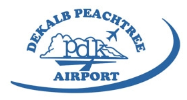 DEKALB – PEACHTREE AIRPORT Tree Mitigation Plan
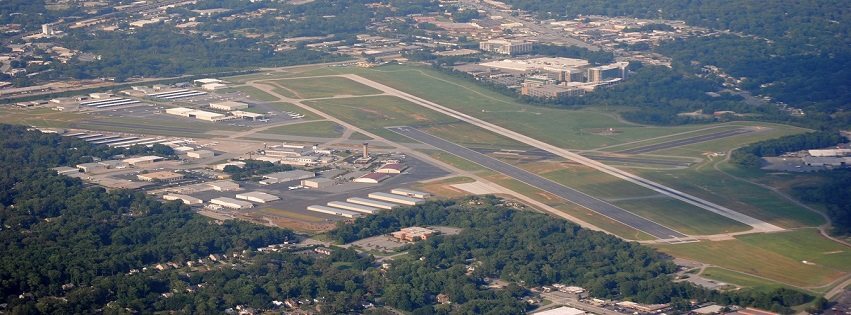 Proposed Concept
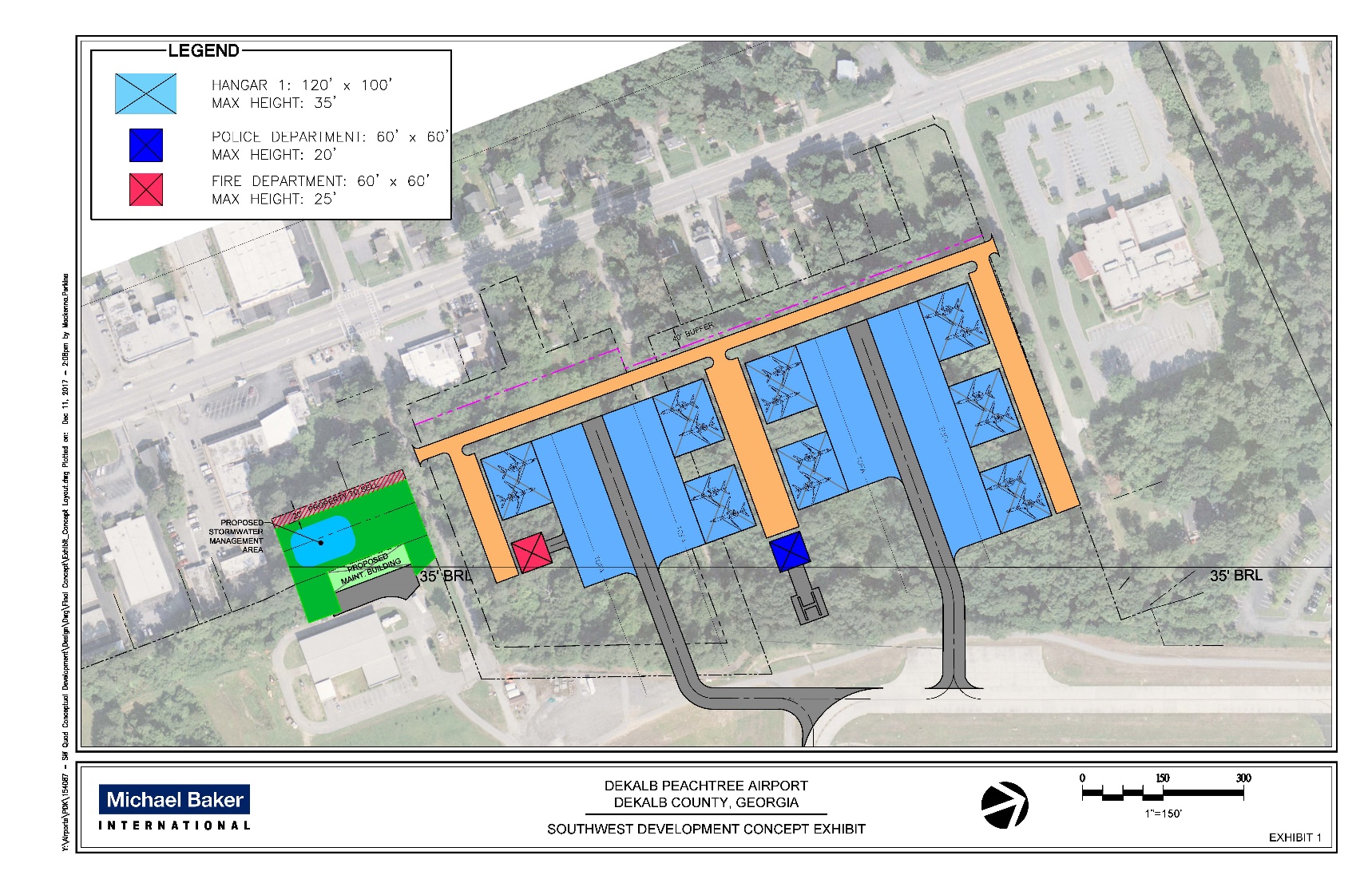 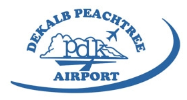 Existing conditions
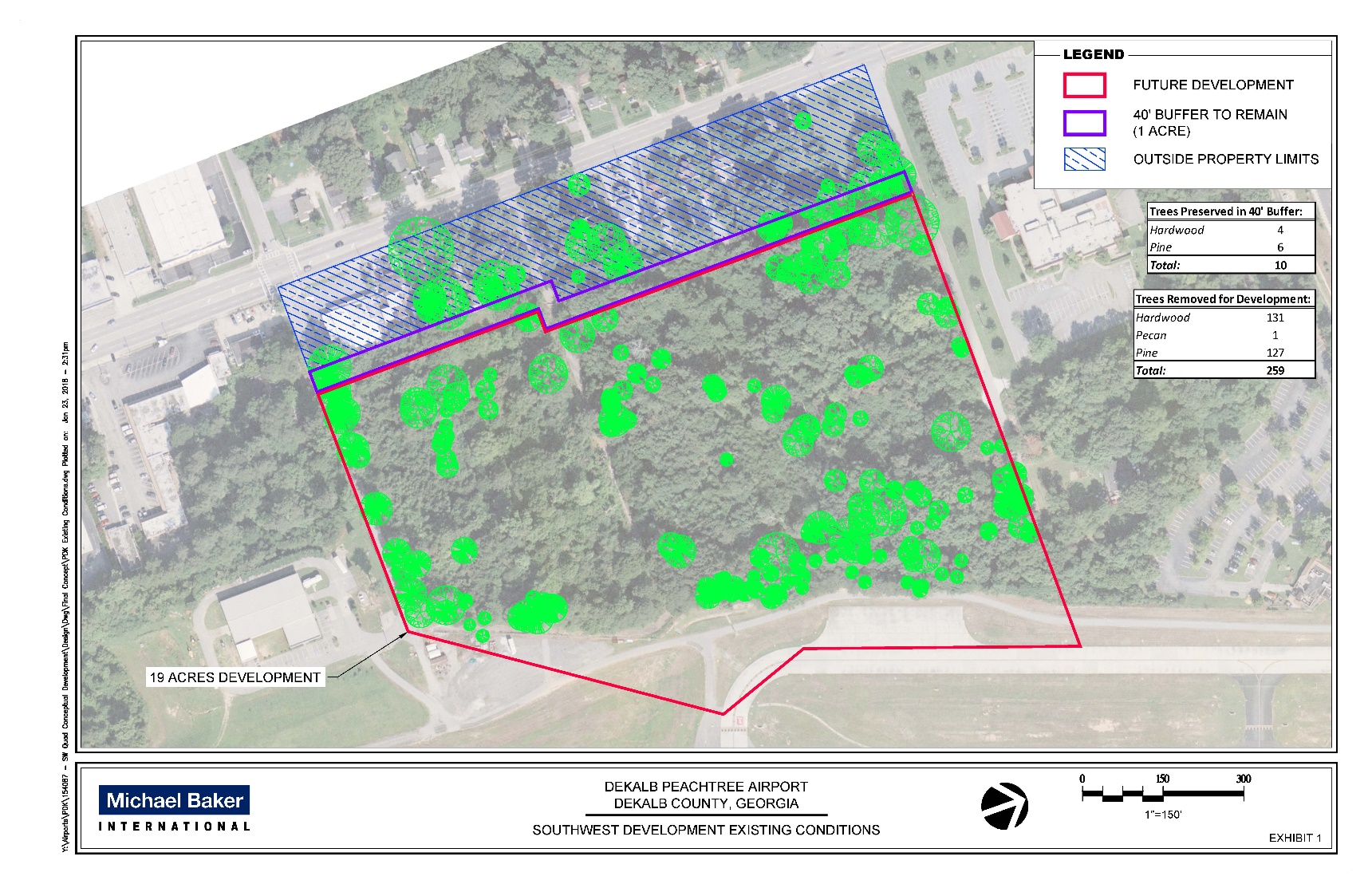 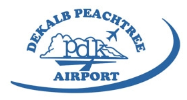 Existing conditions
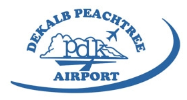 2002
2018
1992
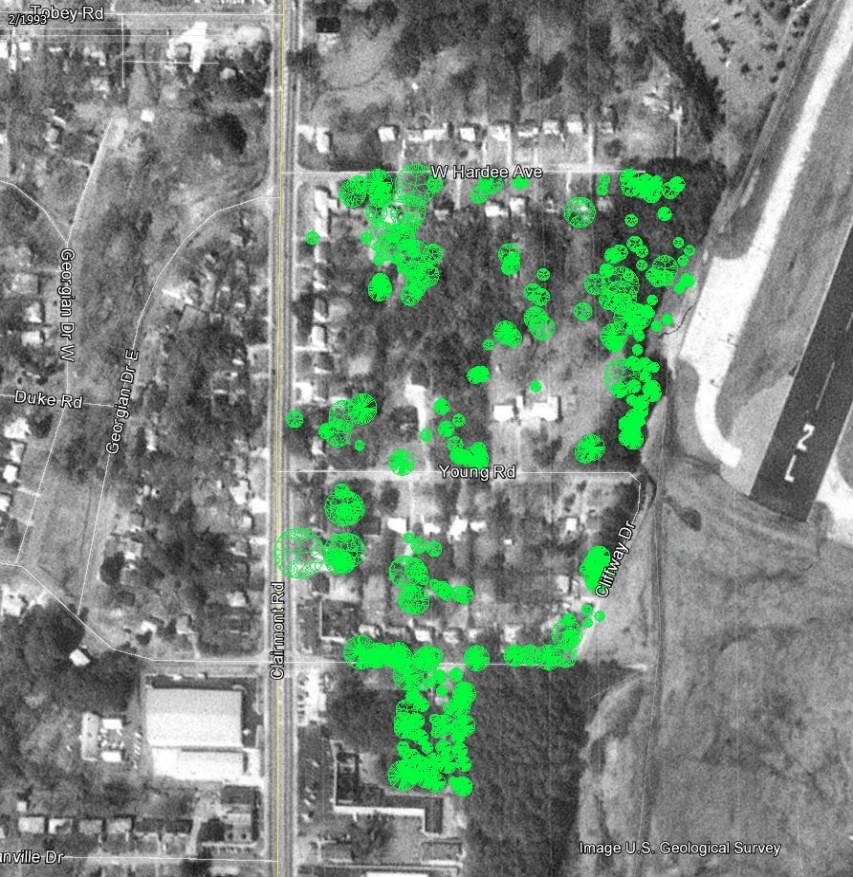 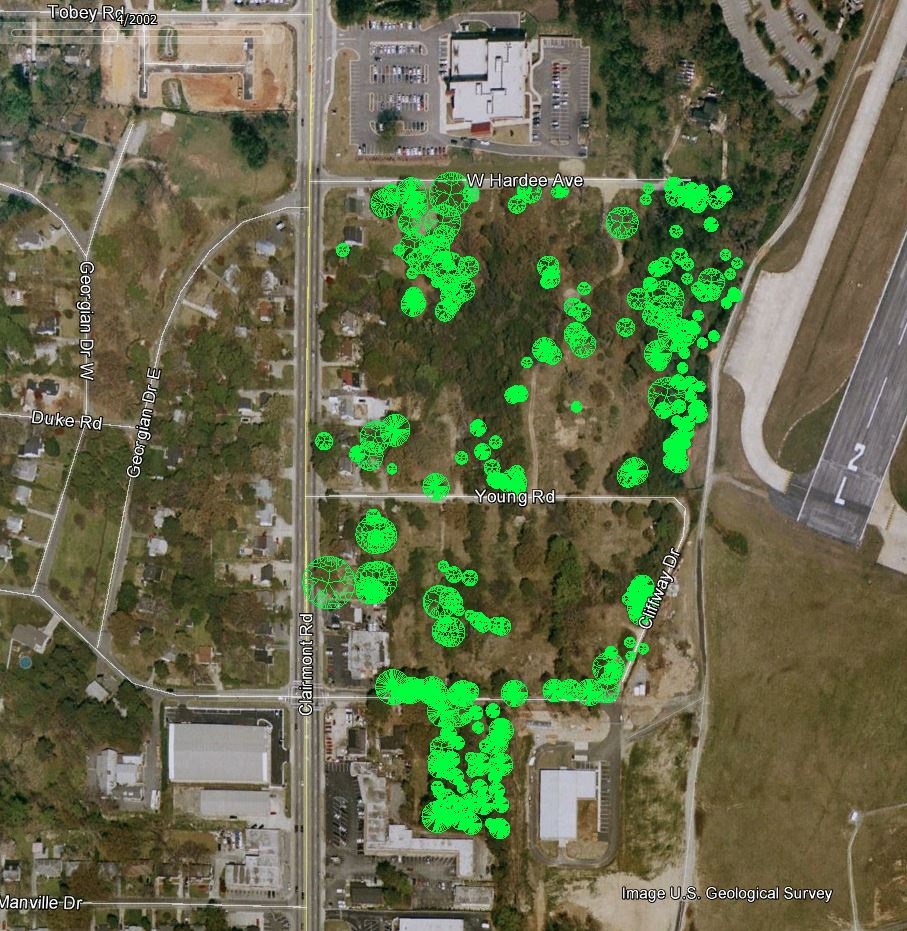 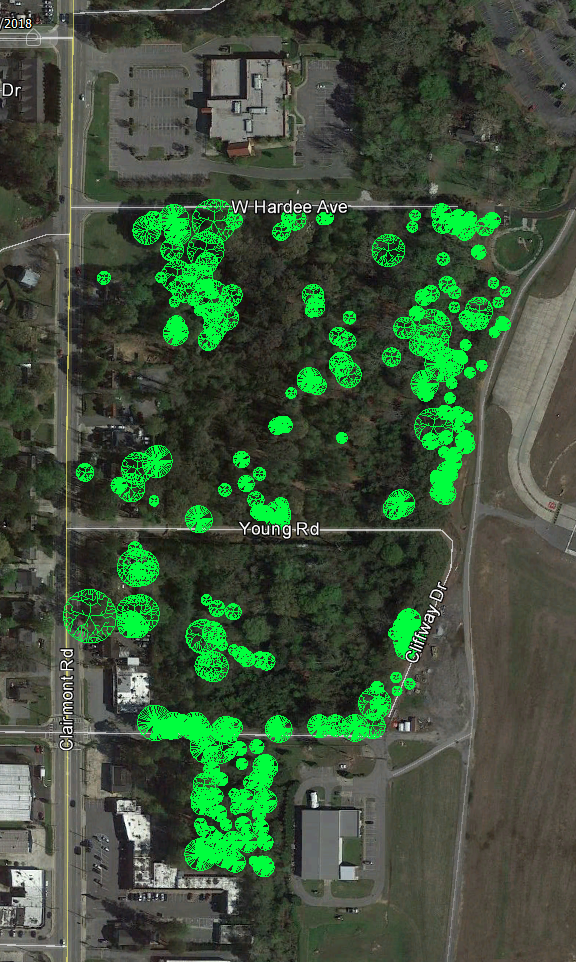 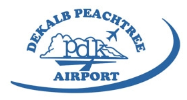 For a tree to be in “fair” or “better” condition to be inventoried it must meet the minimum standards:
Life expectancy greater than 15 years
Structurally sound trunk
No more than one major dead limb
No major insect problem
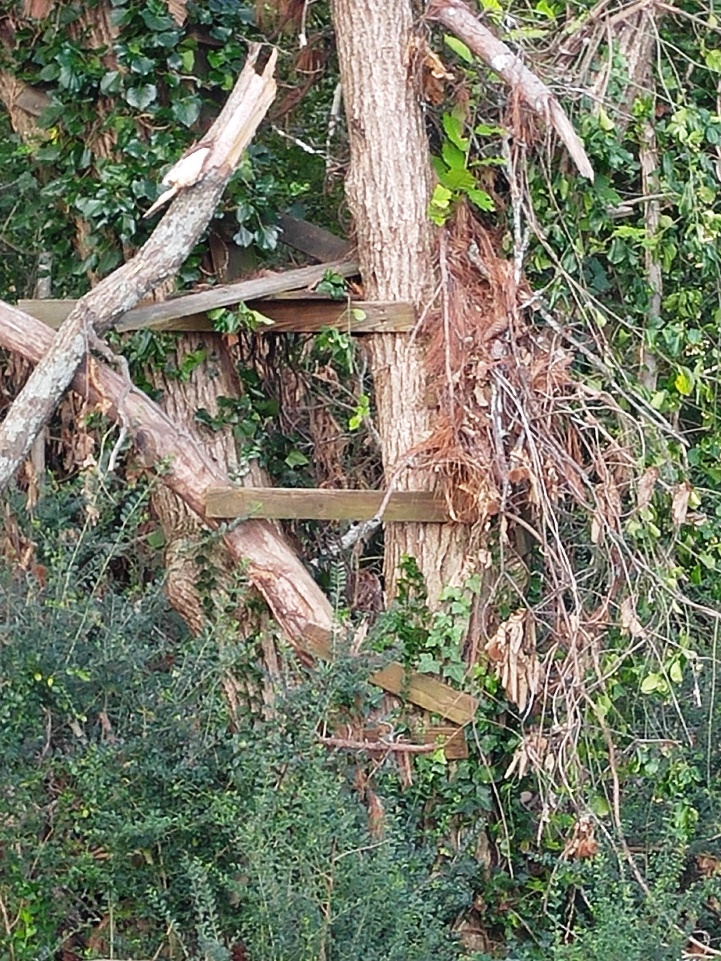 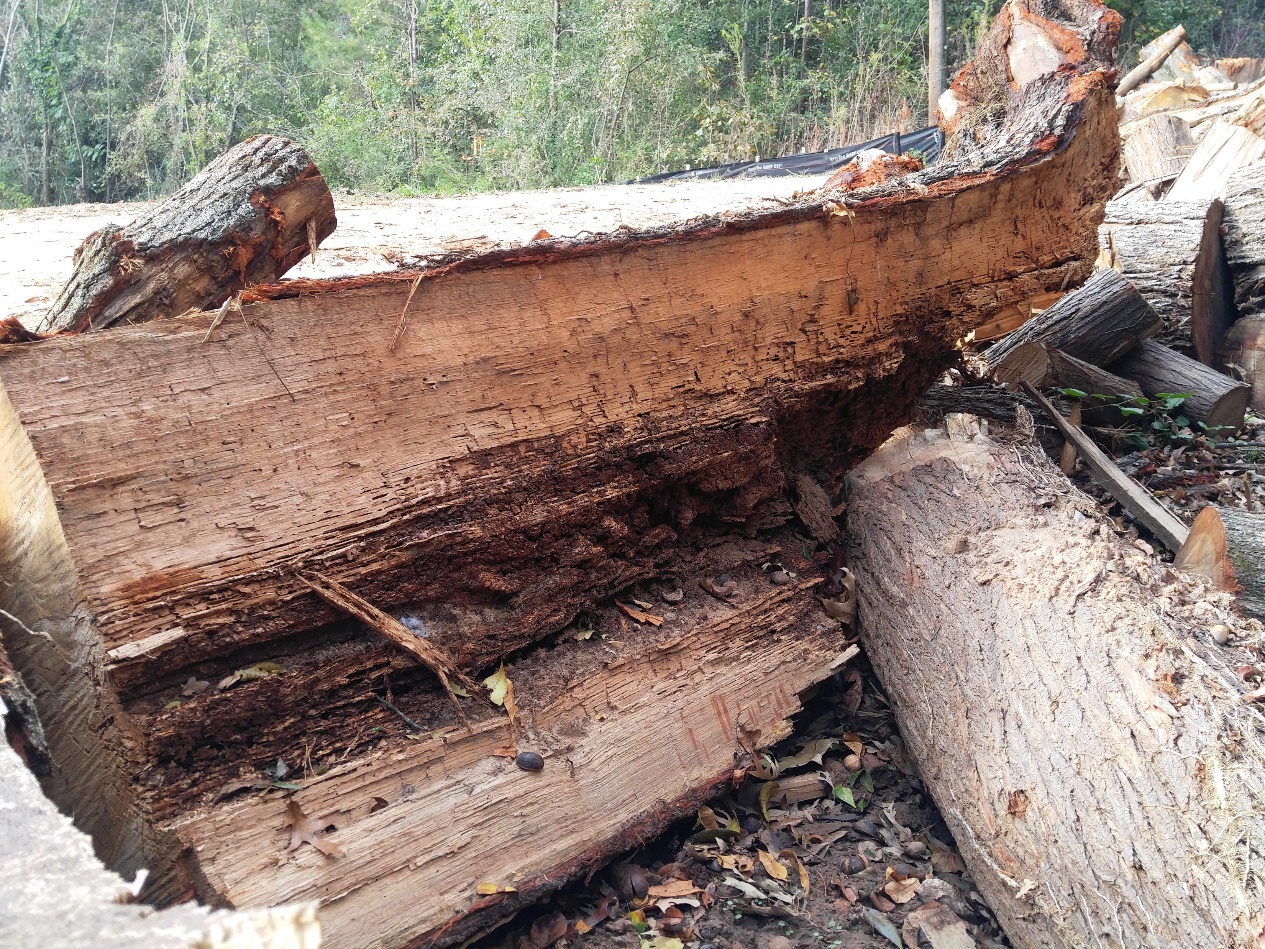 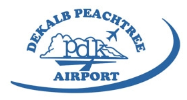 Current Conditions:
Shrubbery and Overgrowth
290 Trees that are strong, healthy, and in fair or better condition
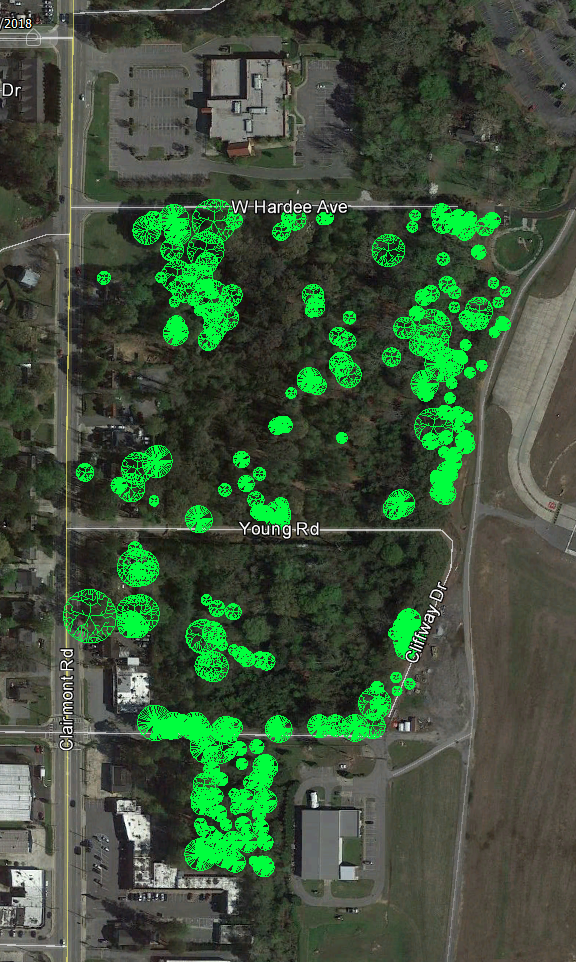 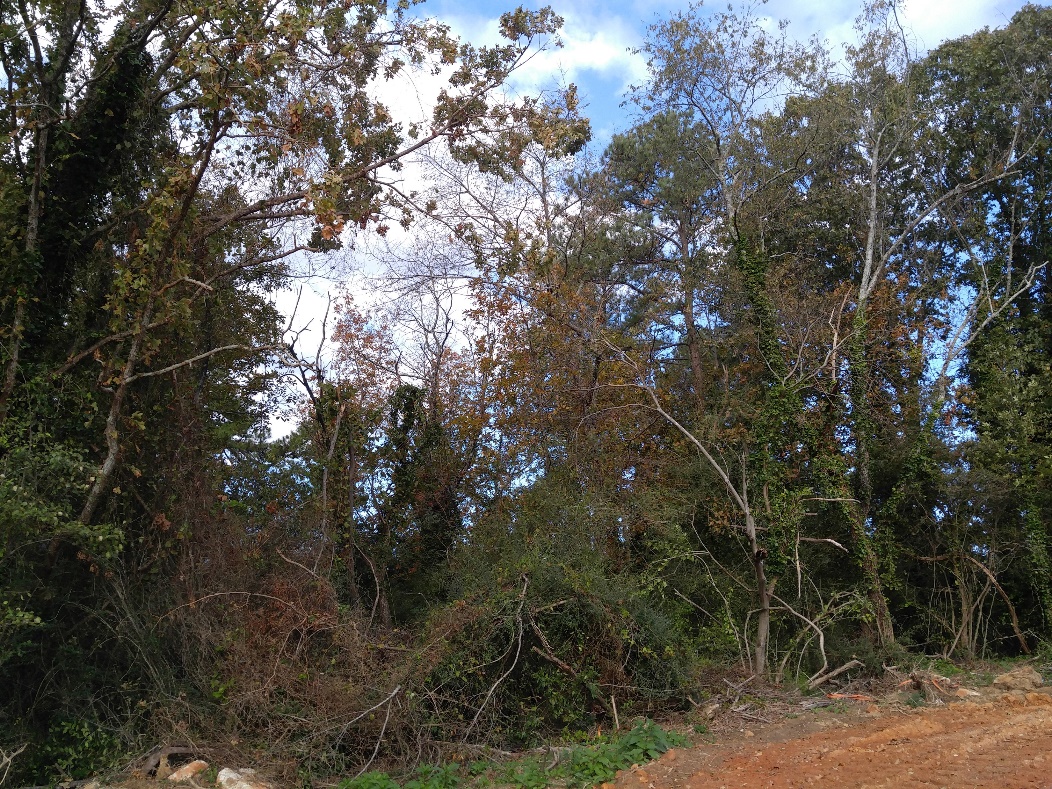 Proposed mitigation plan
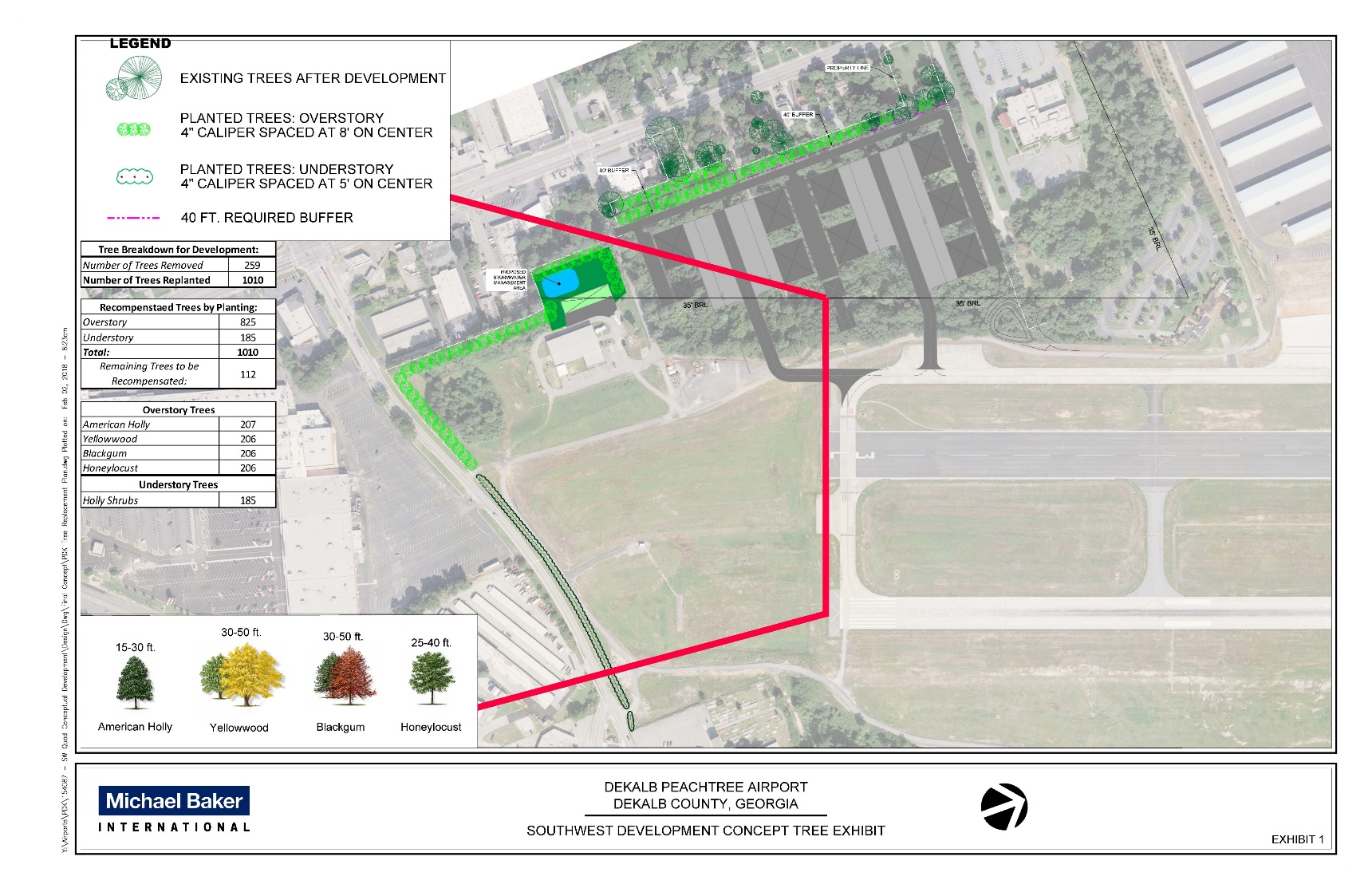 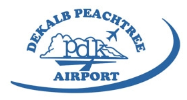